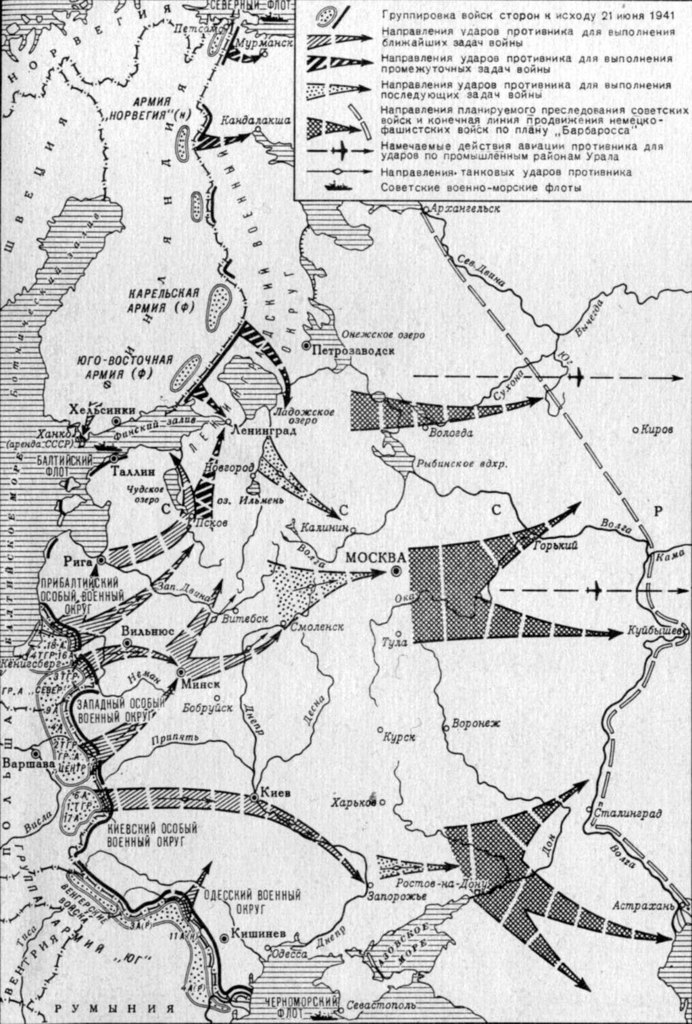 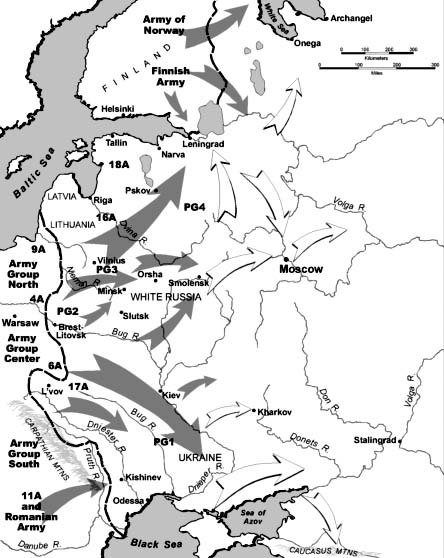 Директива Гитлера. План "Барбаросса"
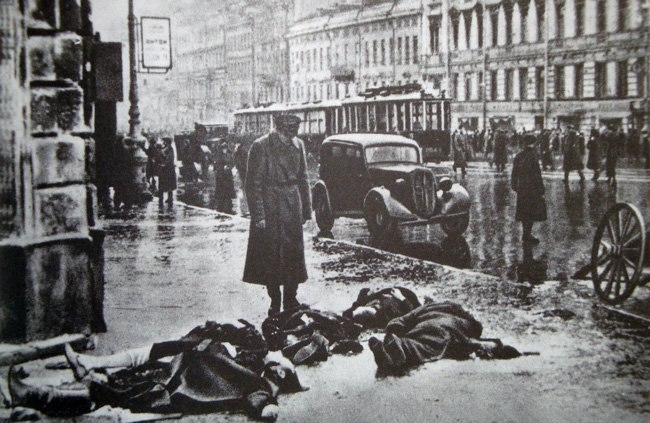 ряд фотографий преступных разрушений гитлеровцев в Ленинграде, жертв бомбёжек и артобстрелов.
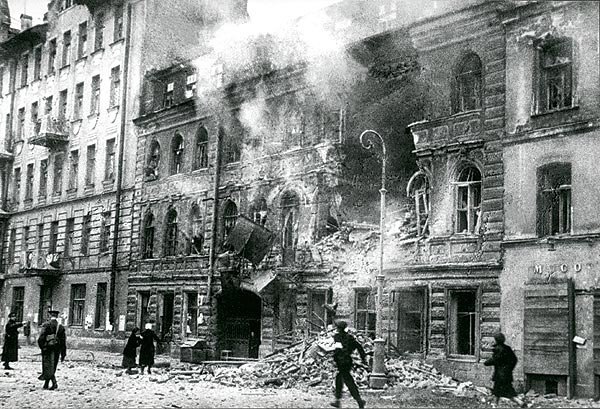 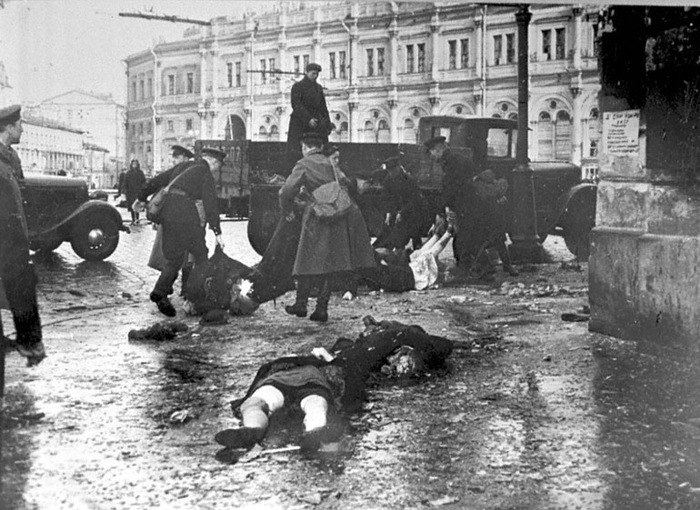 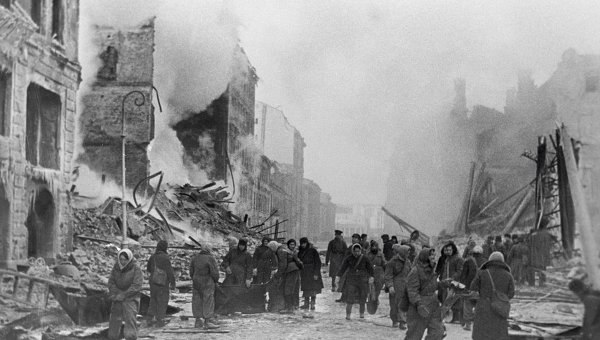 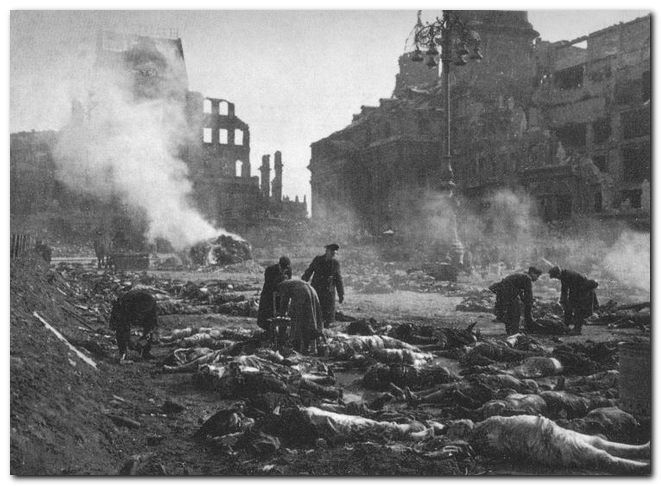 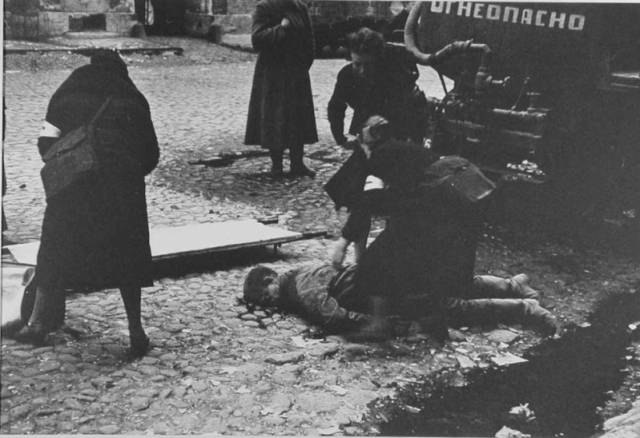 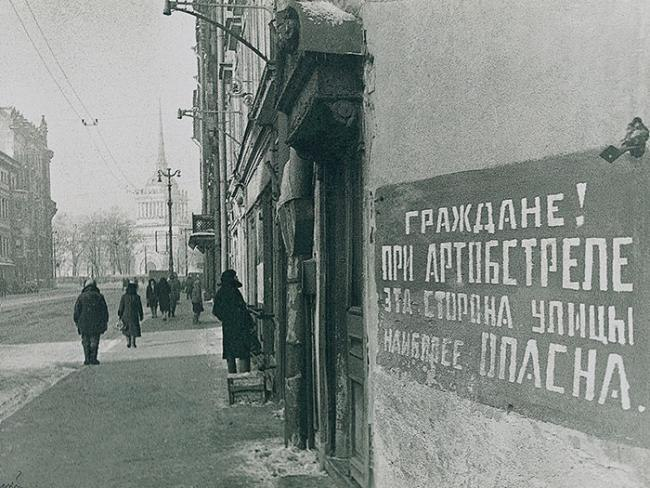 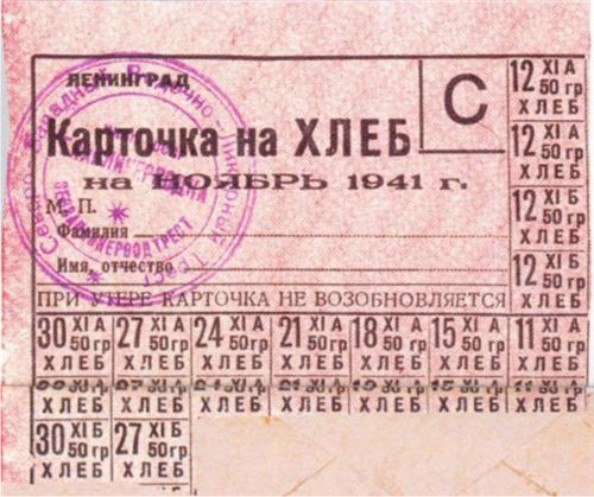 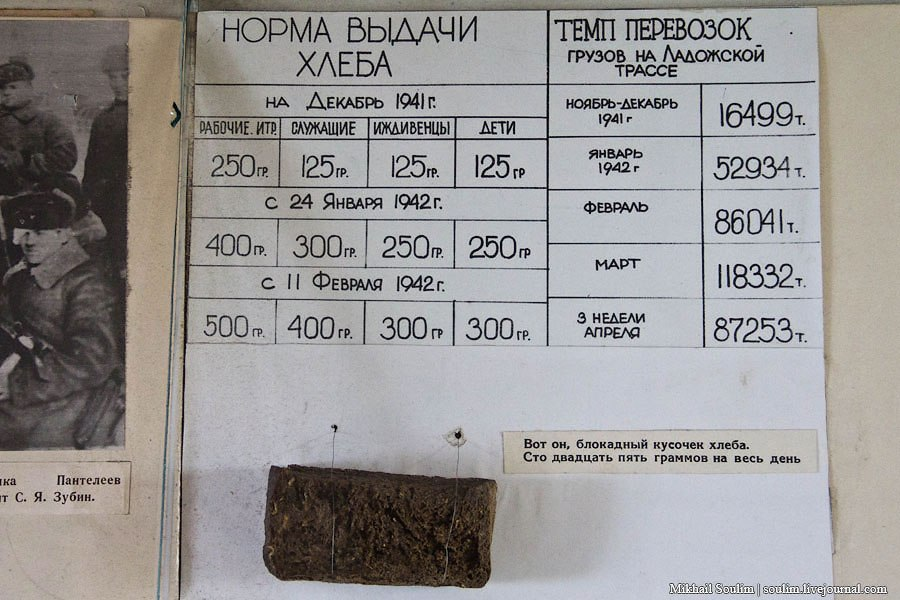 Хлебная карточка. Хлеб весом 125 гр. (суточная норма).
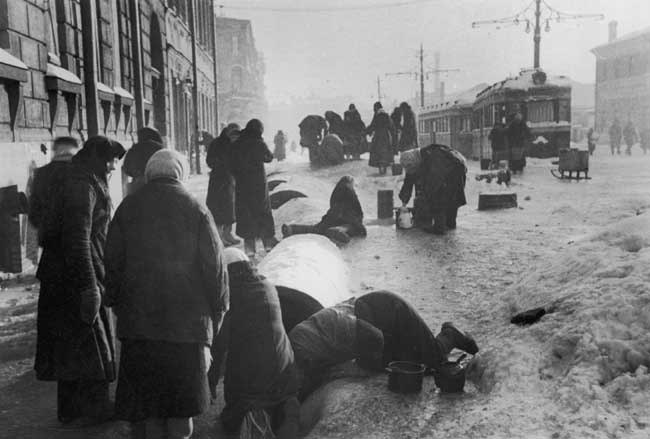 ряд фотографий блокадного Ленинграда
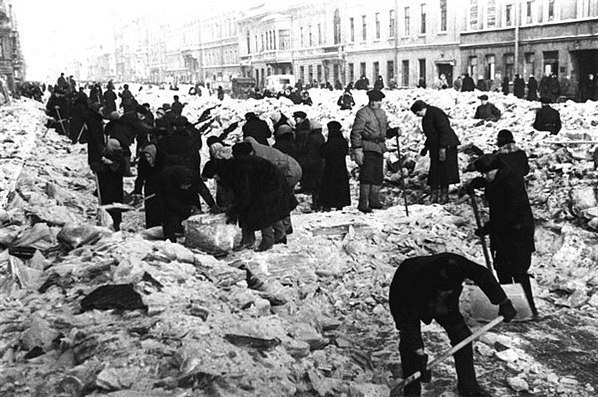 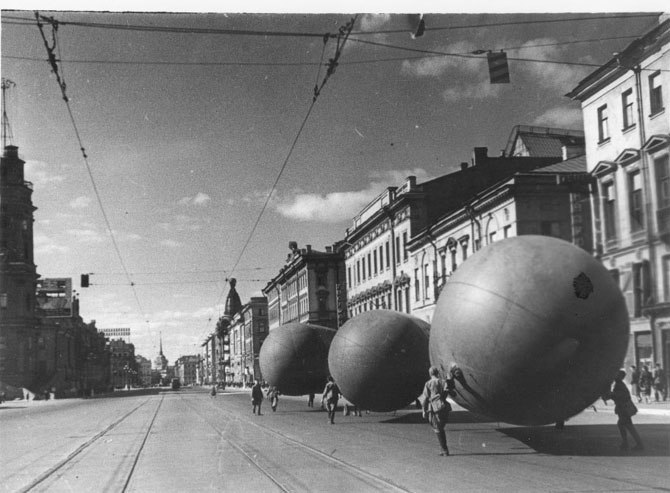 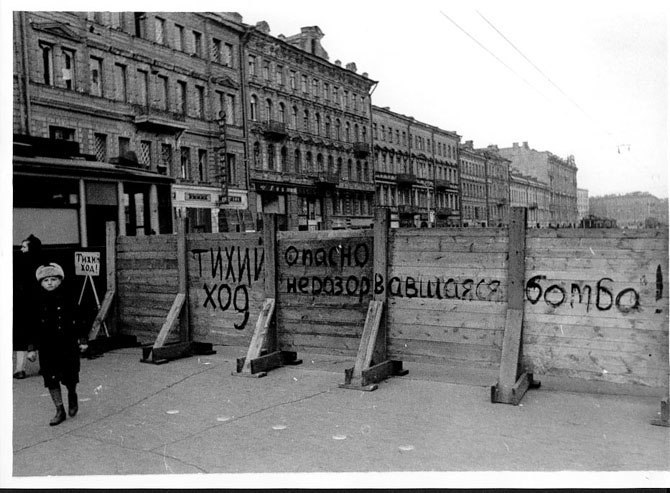 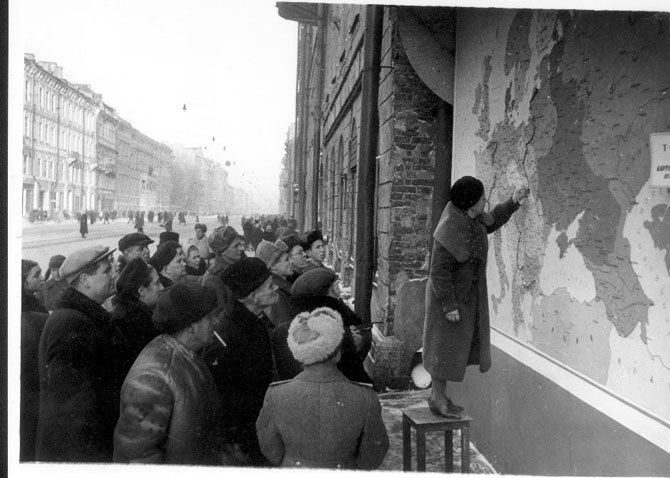 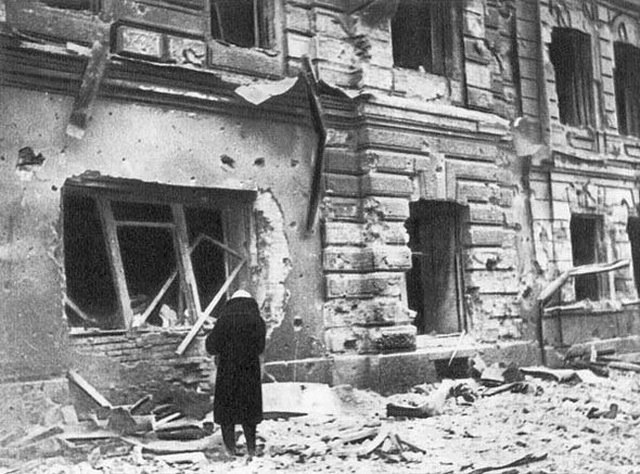 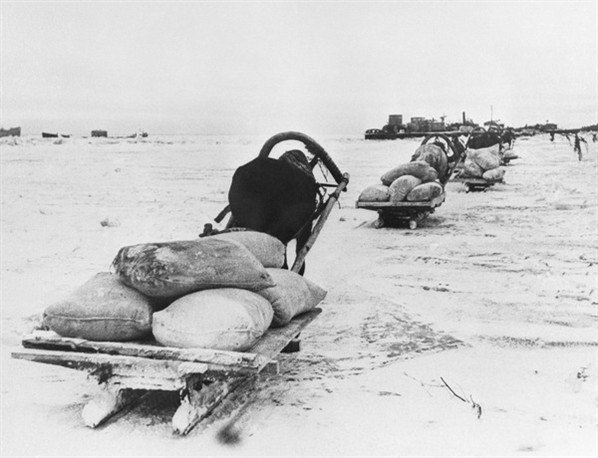 фотографии из фотохроники Ладожской     дороги
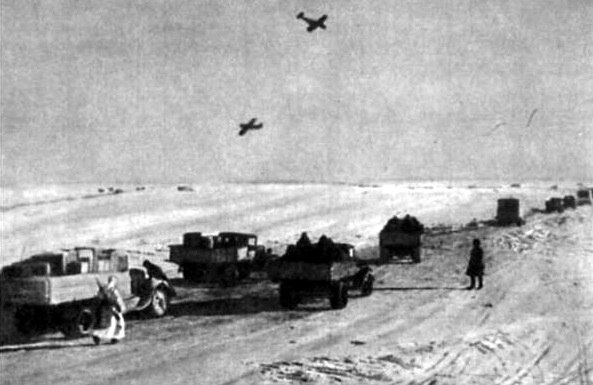 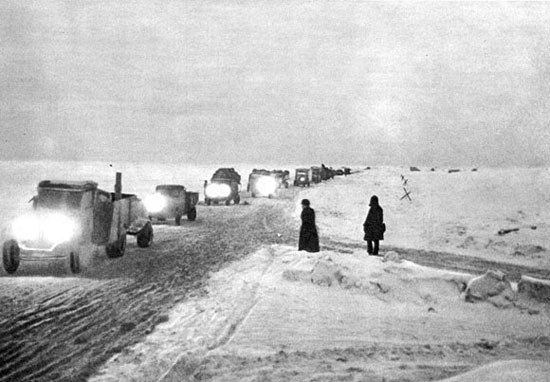 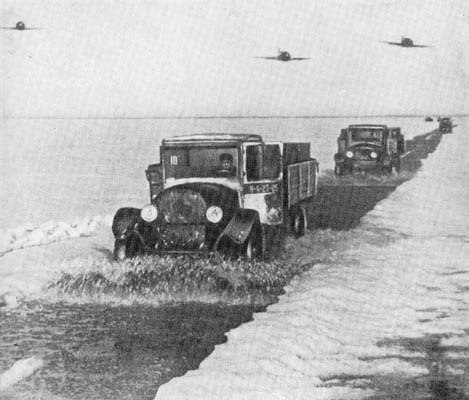 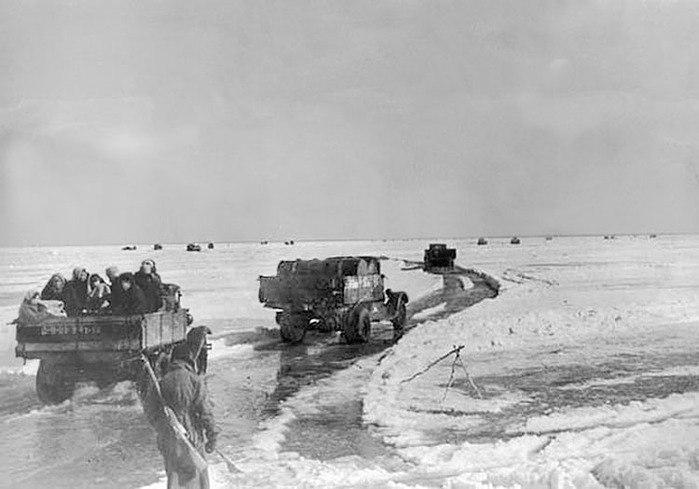 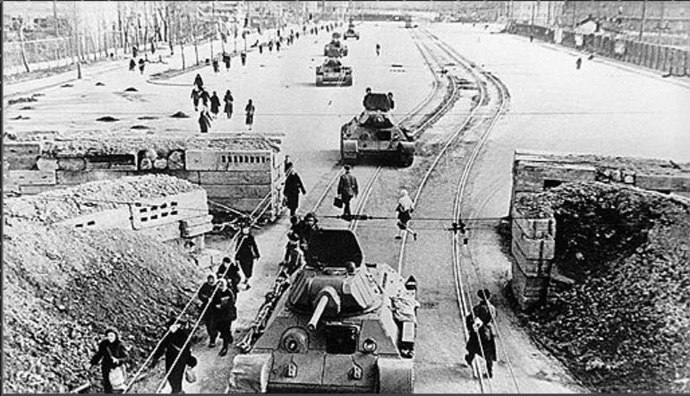 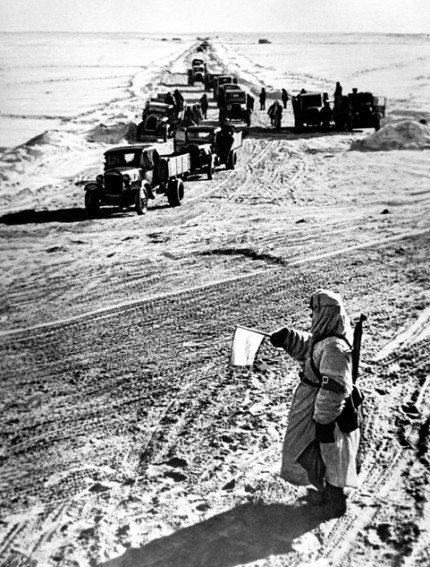 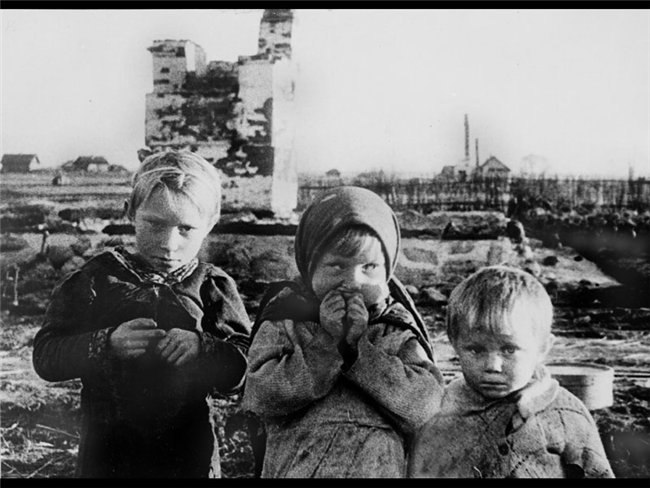 фотографии ленинградских детей и их рисунки.
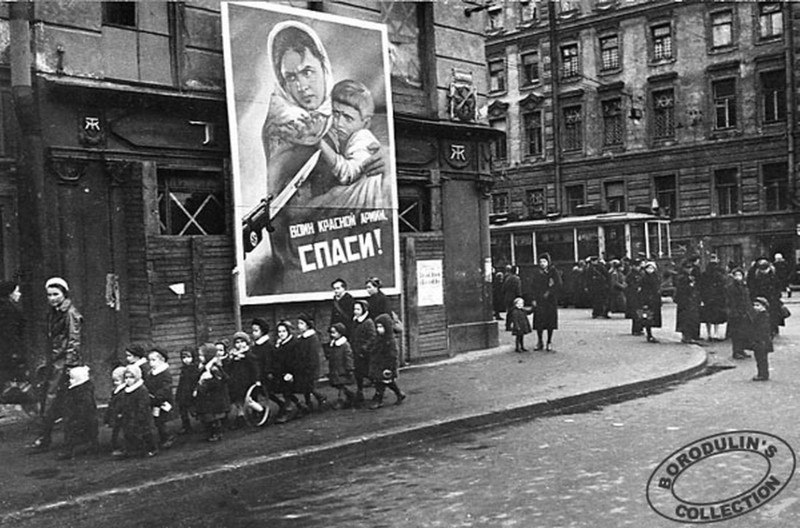 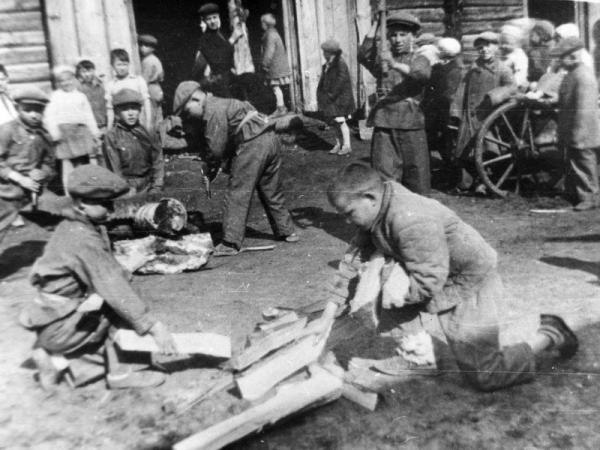 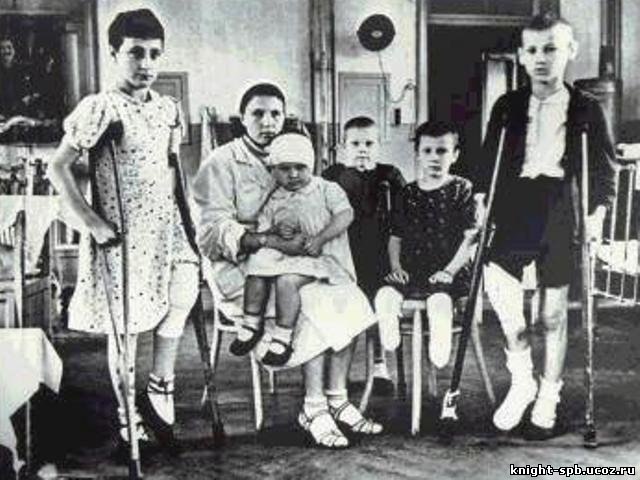 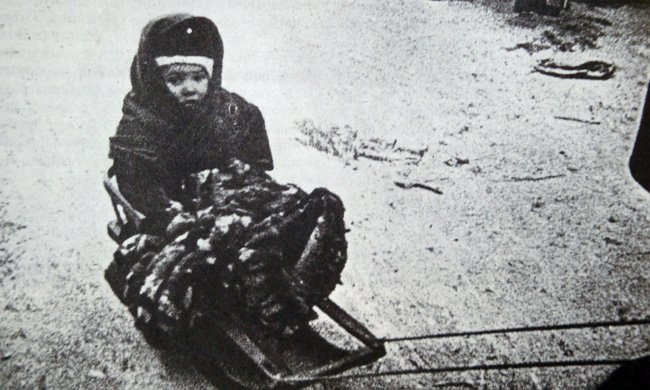 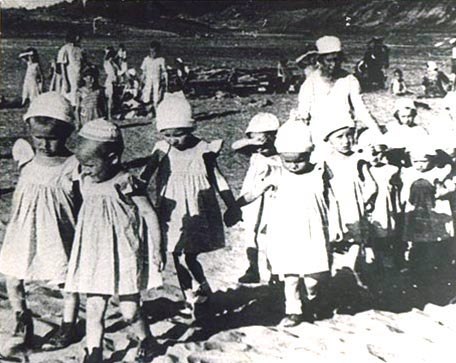 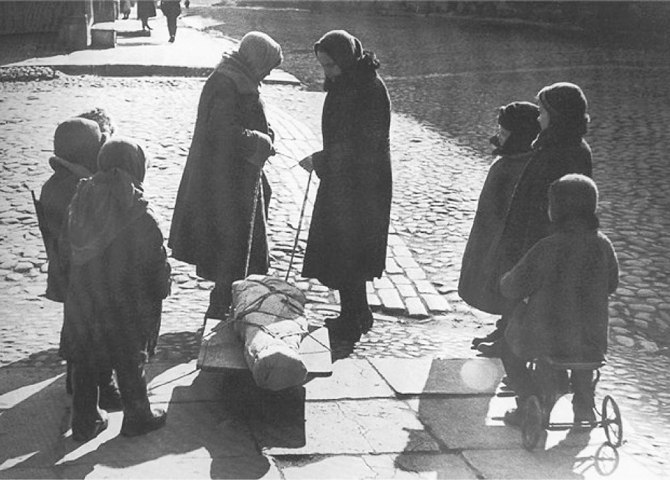 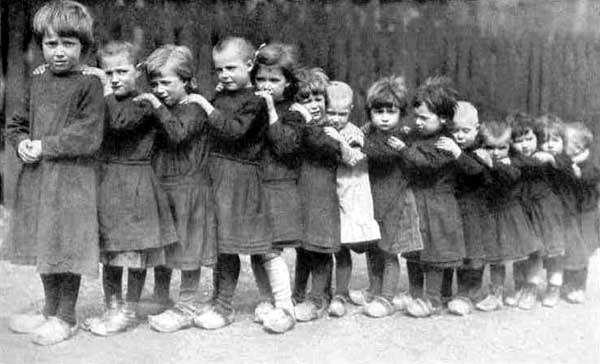 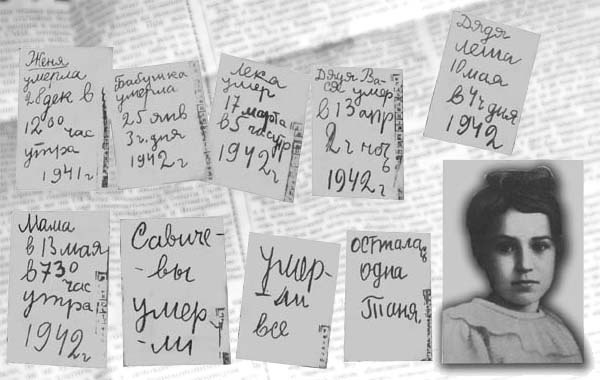 странички из дневника Тани Савичевой и ее портрет.
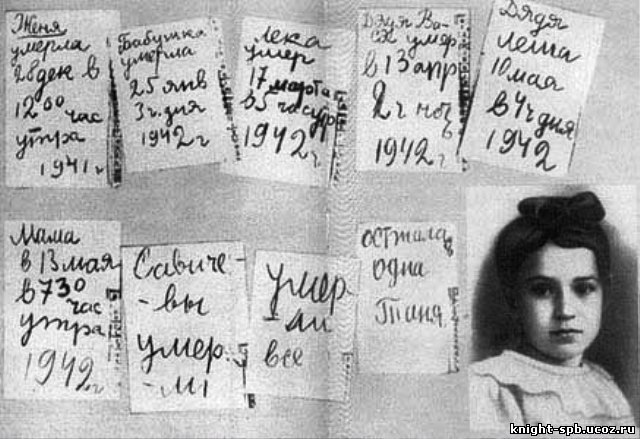 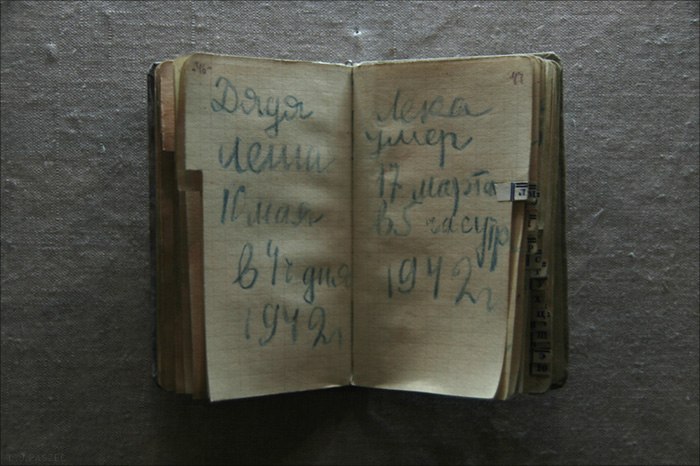 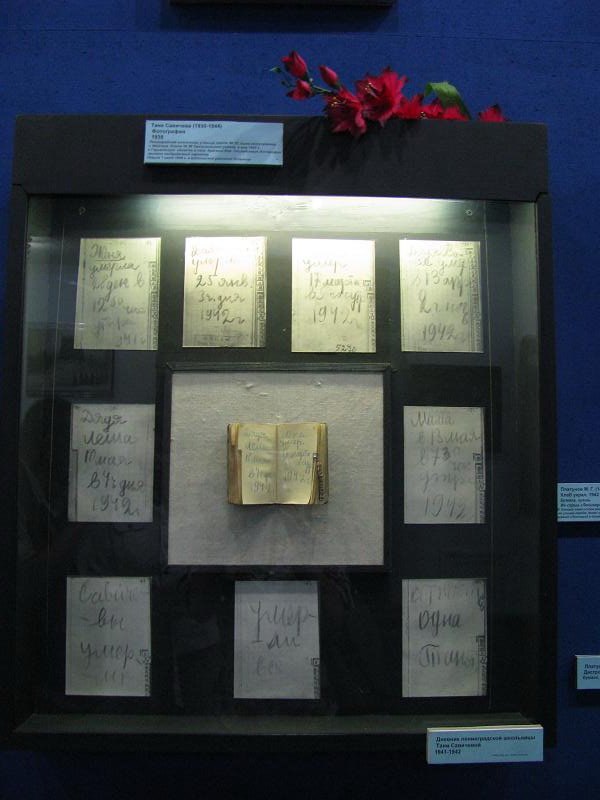 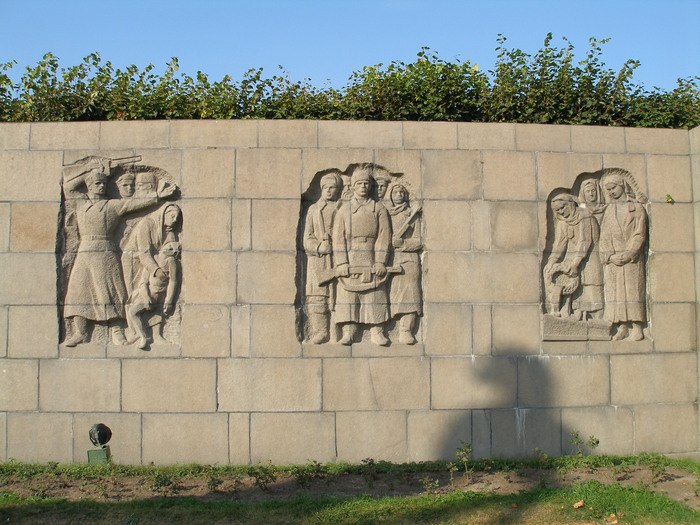 Эпитафия на Пискаревском мемориальномкладбище, посвященная всем защитникагорода Ленинграда
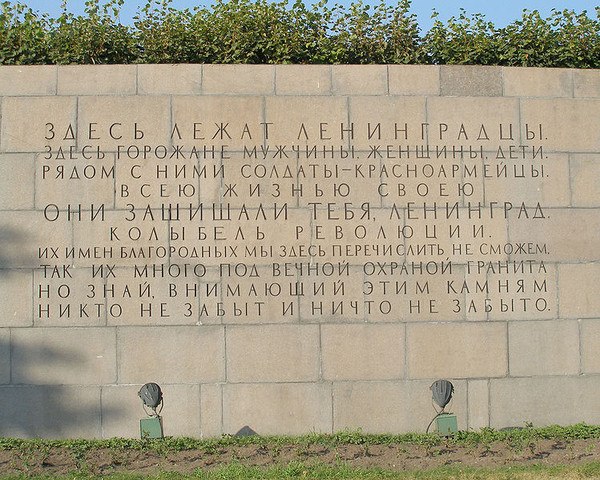